МБДОУ д/с 381 старшая группа « Моя Сибирь – мой край родной»
Воспитатель: 
Плешкова Елена Николаевна
Новая Сибирь – мой край родной
Цель : организация краеведческого образования детей дошкольного возраста , как основа нравственно-патриотического воспитания . Задачи : 1. Познакомить детей с историческим, культурным и природному наследием своего района, города Новосибирска , области и стимулировать интерес детей к его самостоятельному изучению .2. Познакомить с символами родного района , города Новосибирска и области (герб, флаг, гимн , другие символы и памятники, воспитывать уважение к ним)С детьми старшей группы была проведена беседа по четырем блокам:1. Природа ;2. Культура, достопримечательности ;3. Знаменитые люди ;4. История
Блок «Природа»
Тема: «Водоемы города Новосибирска»
Познакомили детей с водоемами и малыми реками 
города Новосибирска
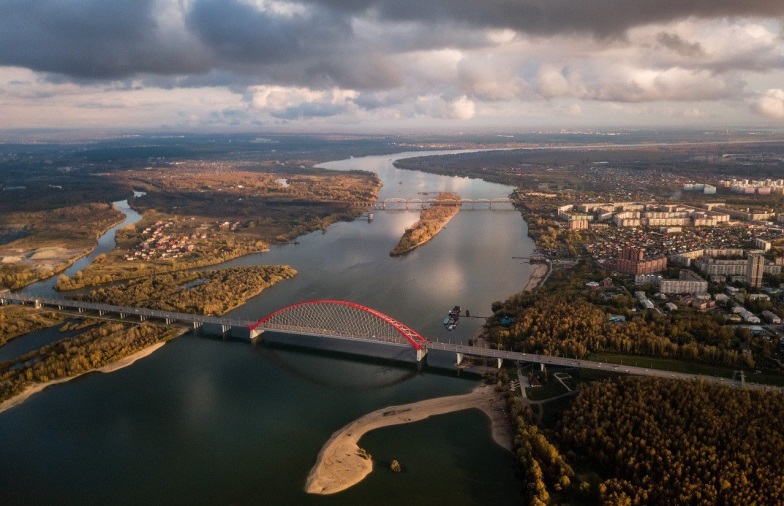 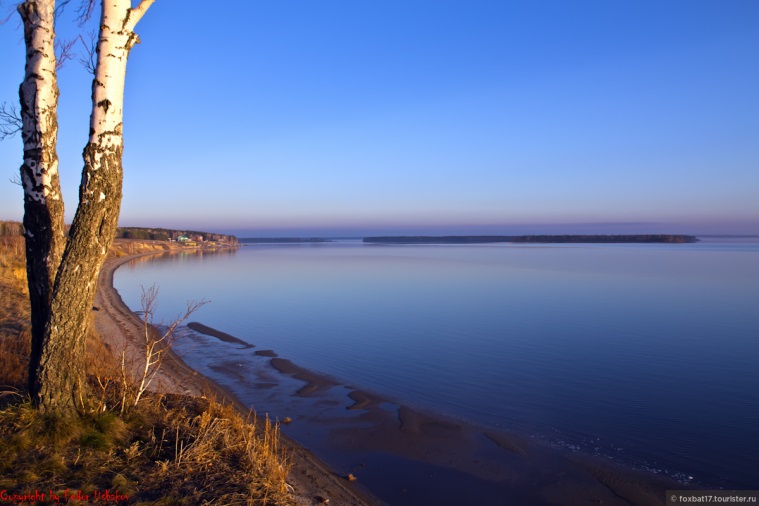 Река Обь
Обское водохранилище
Малые реки города Новосибирска:
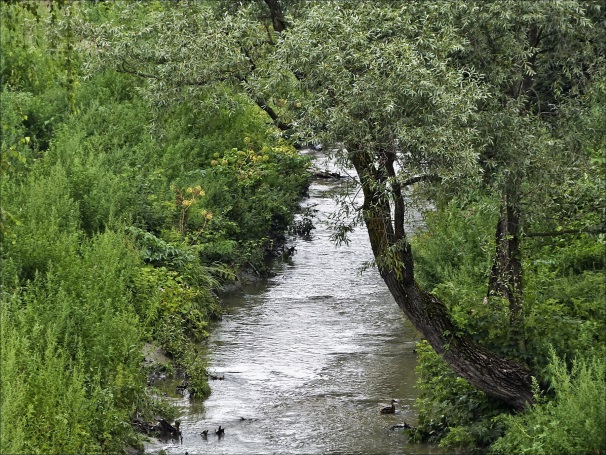 Река Иня
Река Ельцовка
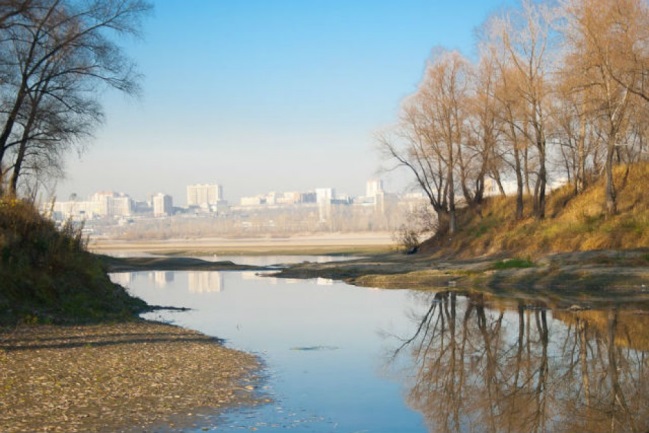 Река Тула
Тема : «Новосибирск- город удивительных животных»Познакомили детей с обитателями новосибирского зоологического парка имени Р. Шило
Обитатели зоопарка :
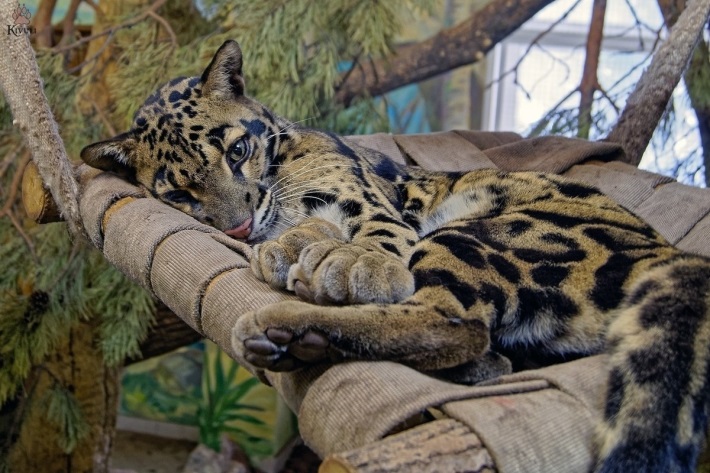 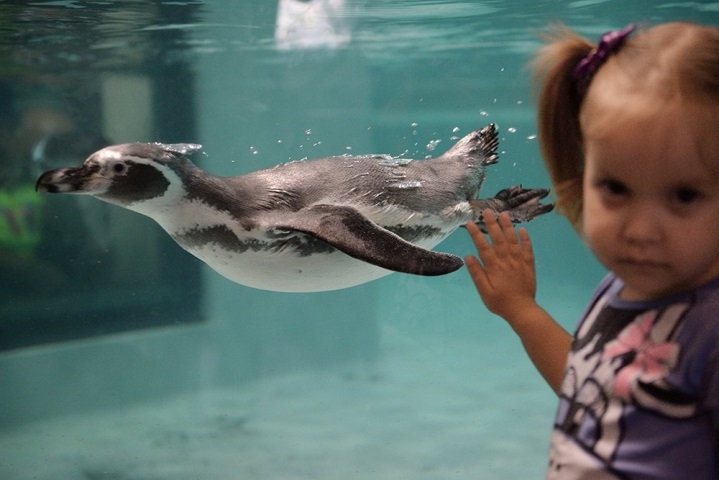 Итоговое мероприятие Тема : «Новосибирск-столица региона»Уточнение и закрепление общих представлений об городе Новосибирске , воспитывать у детей уважительное отношение к его истории, природе , достопримечательностям .
Блок «Новосибирск: Культура и достопримечательности»
Тема : «Искусство. Памятники города Новосибирска» 
Познакомили детей с архитектурным ансамблем «Монумент Славы», его культурным и историческим значением в жизни города
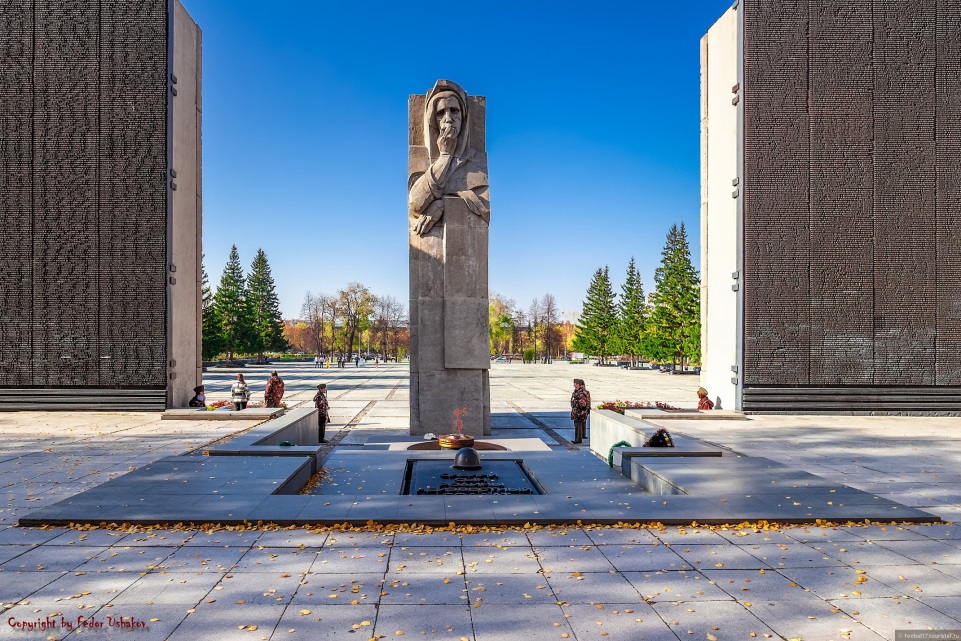 Тема: «Искусство. Театральный Новосибирск-детям»
Познакомили детей с разновидностями и отличительными особенностями театра : детские, взрослые театры комедия-драма, 
артисты-куклы и т.д.
(на примере кукольного театра и театра «глобус»)
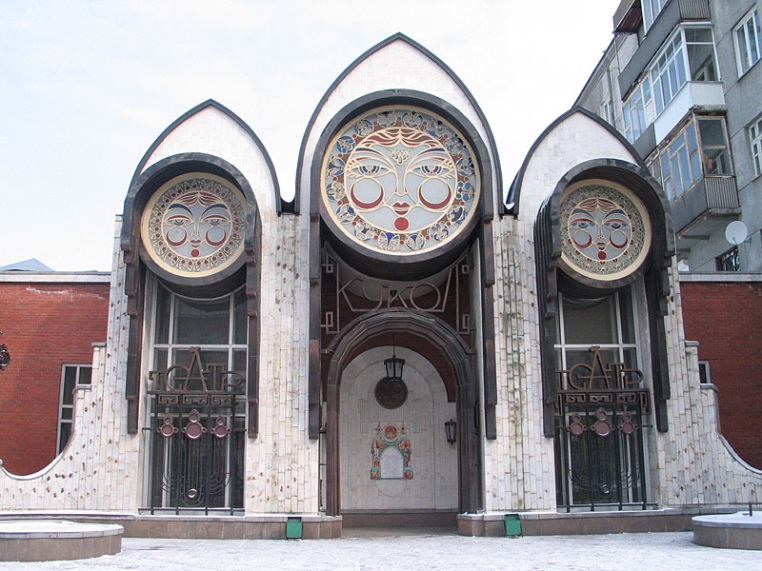 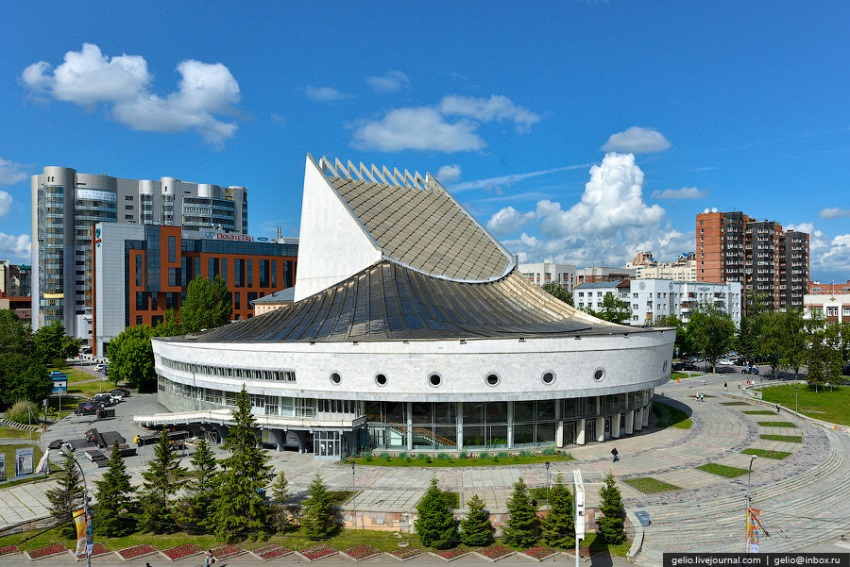 Тема : «Музыкальный Новосибирск»
Познакомили детей с новосибирской филармонией , как достопримечательностью и культурным местом города .
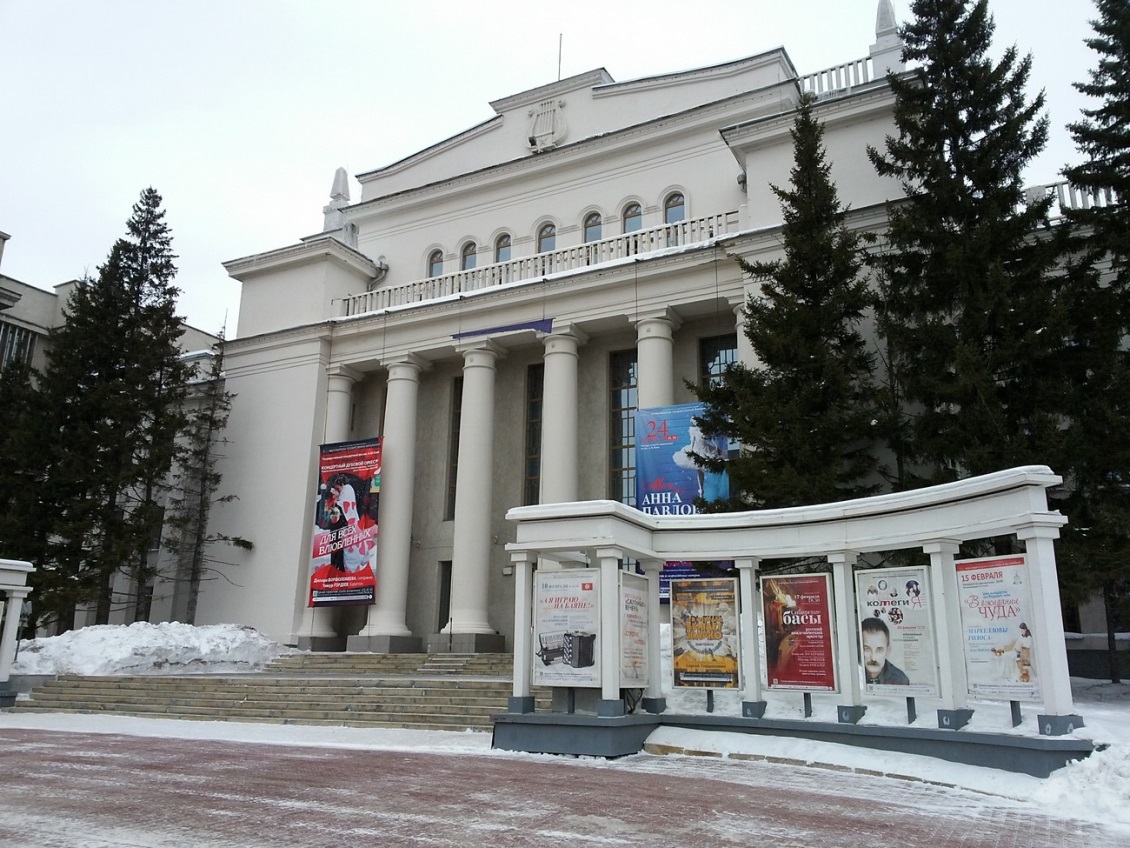 Блок «Знаменитые люди города Новосибирска»
Тема : «Люди искусства» 
Познакомили детей с творчеством новосибирской писательницы 
Светланы Никитиной («Ягодные воришки»), 
композитора Владиславом Ленского
 ( «Гимн Новосибирска»)
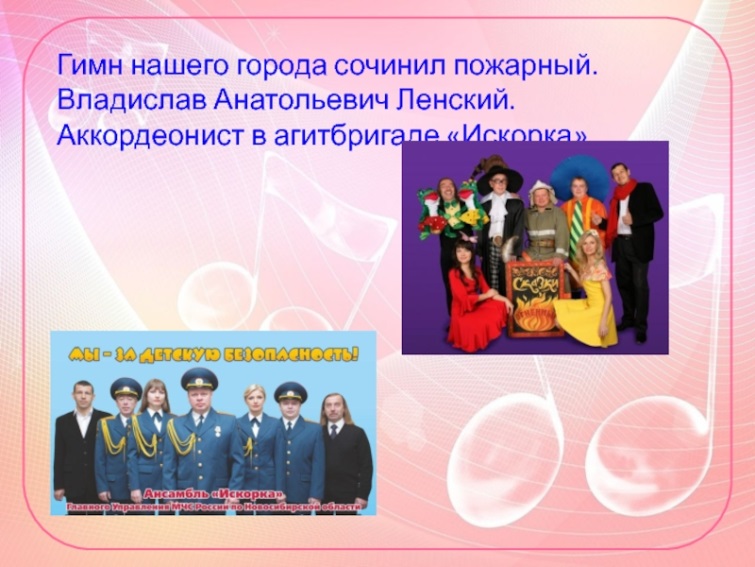 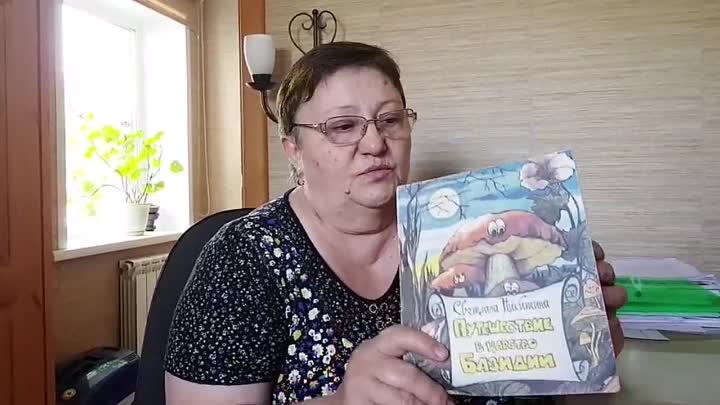 Тема : «Олимпийские чемпионы»
Познакомили детей со спортивными достижениями новосибирских олимпийских чемпионов :
Роман Власов (греко-римская борьба) , 
Юлия Гаврилова (фехтование)
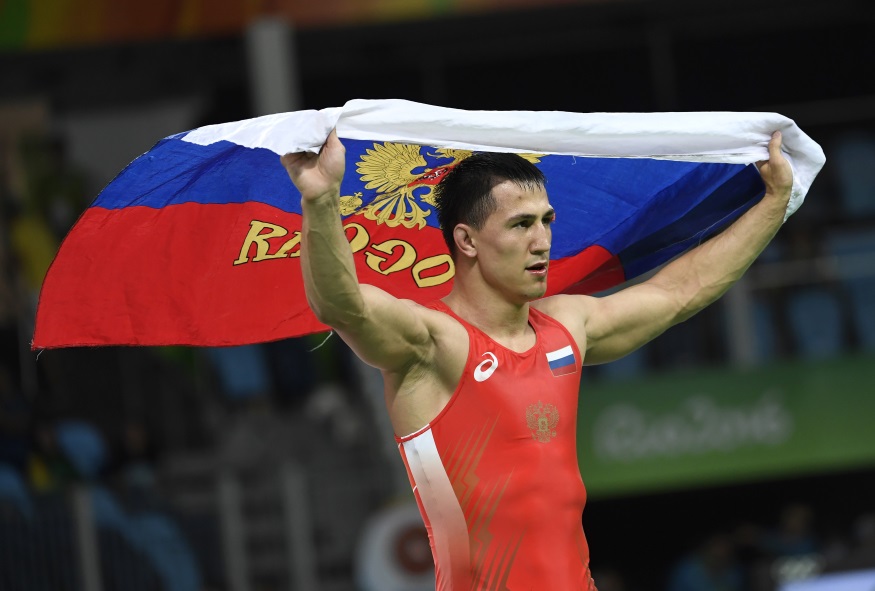 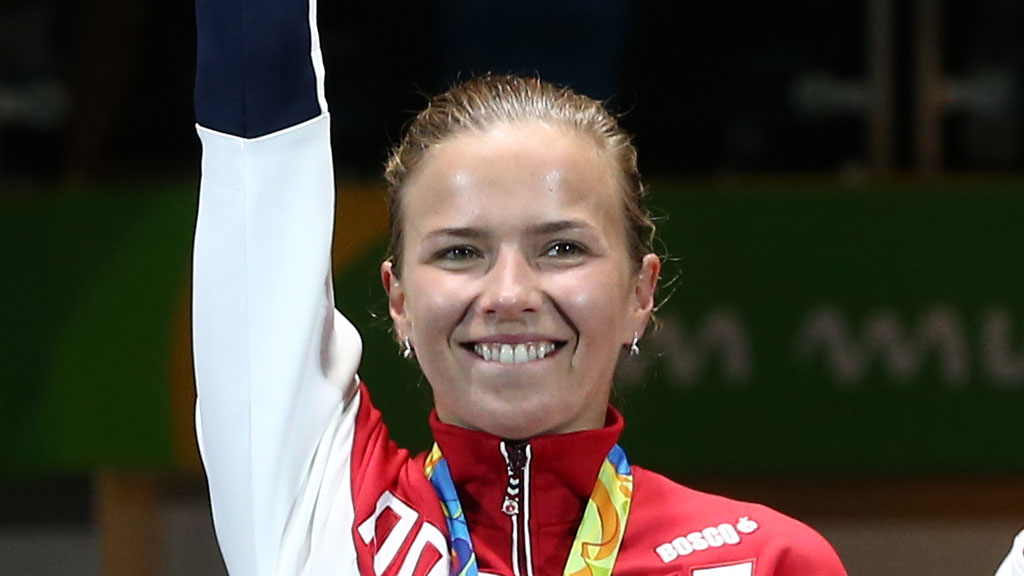 Тема : «Герои новосибирцы в годы ВОВ»
Познакомили детей с новосибирцами , проявившими героизм в годы ВОВ : 
Василий Бердышев , Александр Чистяков
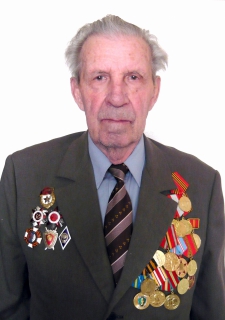 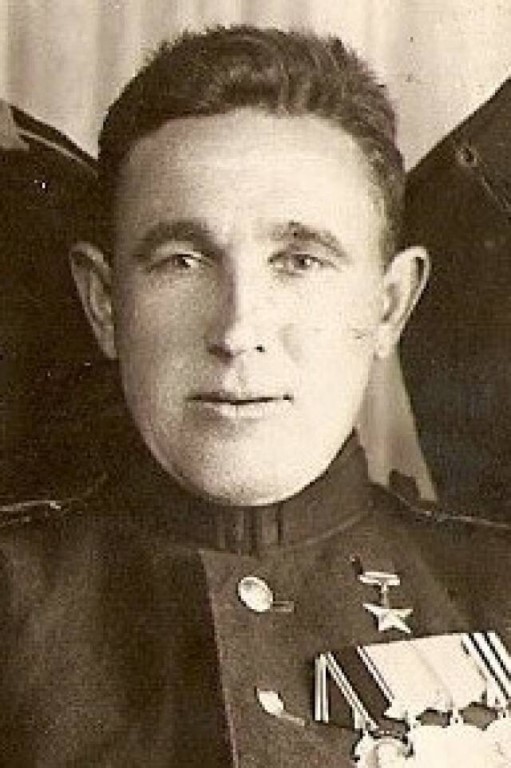 Блок «Город Новосибирск: история»Тема : «От станции Обь до Новосибирска-Главный»
Познакомили детей с началом строительства города, строительством железнодорожного моста , возникновением железнодорожной станцией Обь .
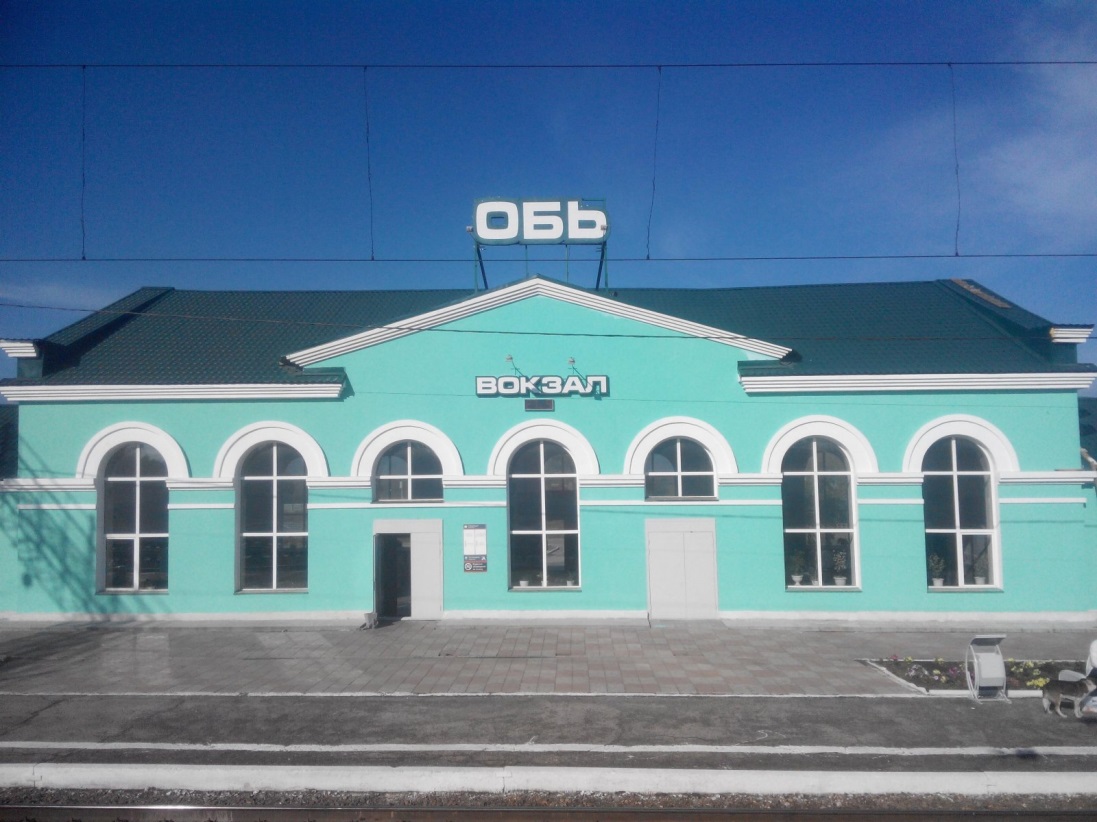 Тема : «Берег левый , берег правый»
Познакомили детей с гербом Новосибирска , закрепили представление о флаге , гимне города , познакомили с картой города и его районами .
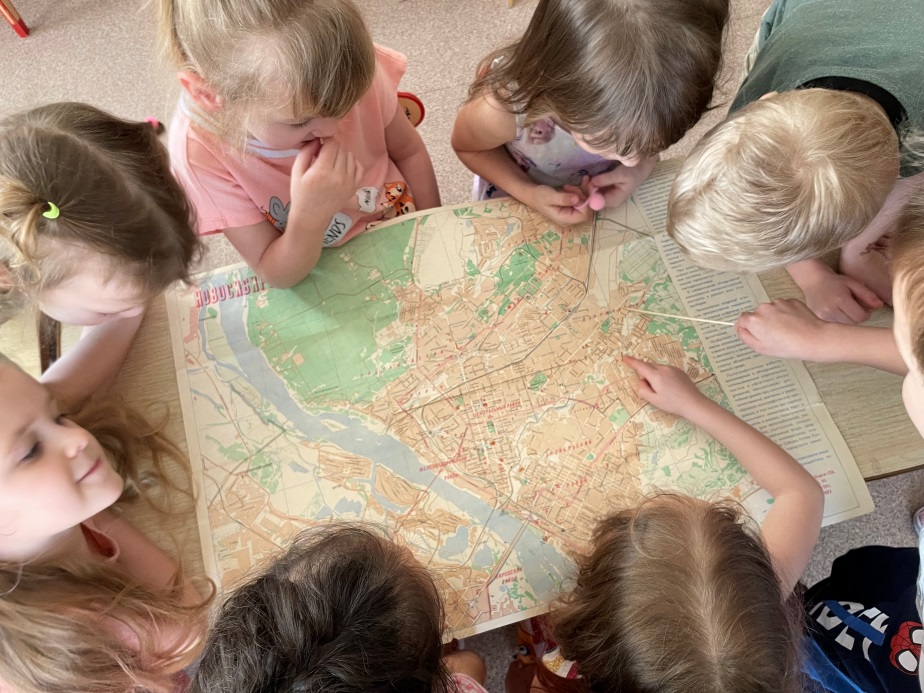 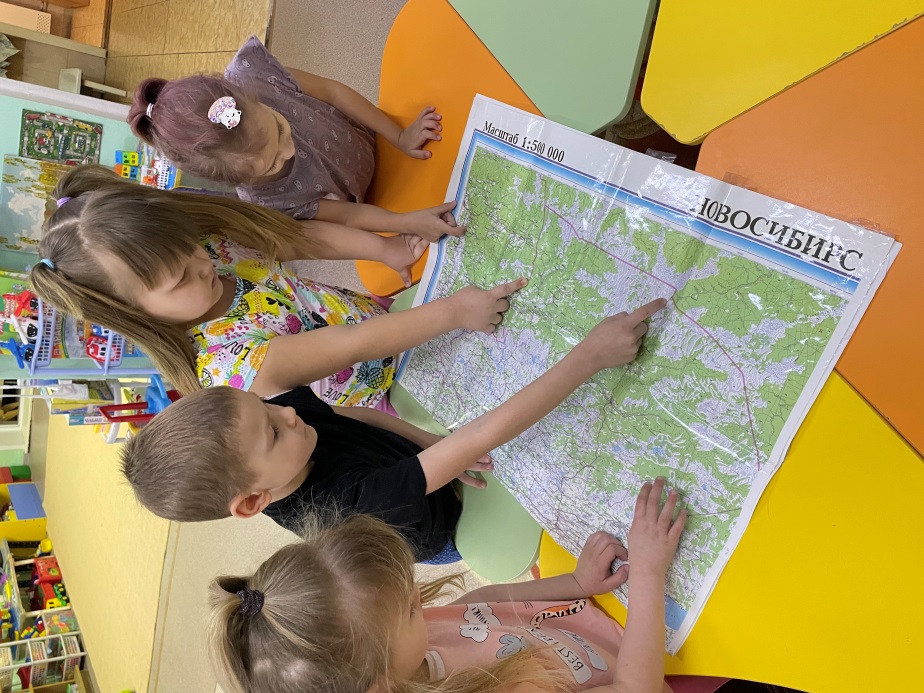 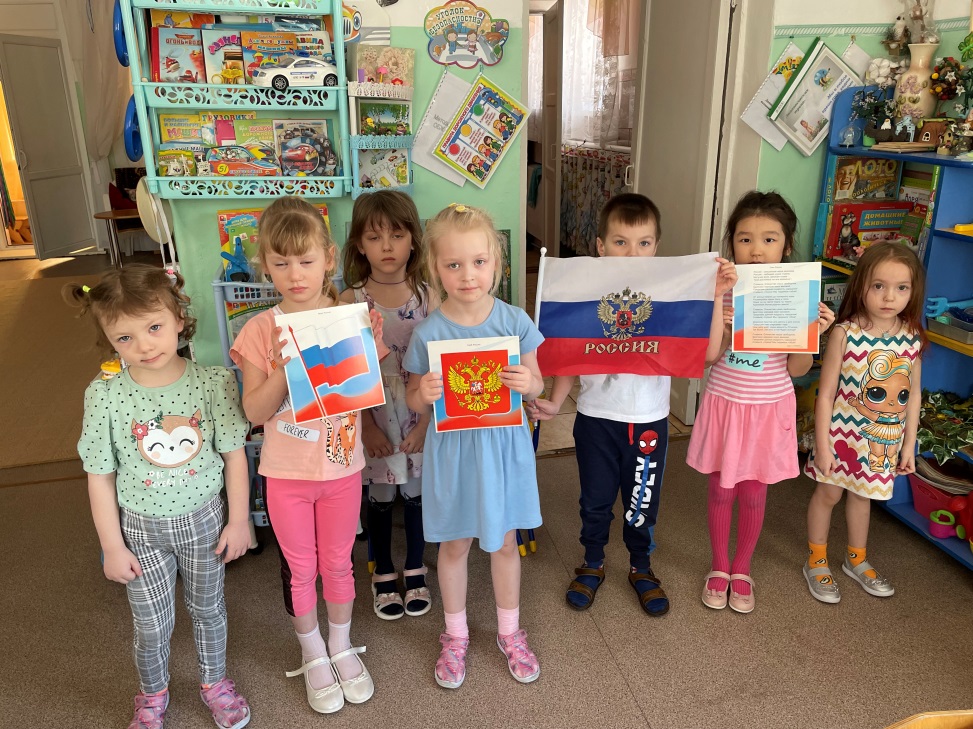 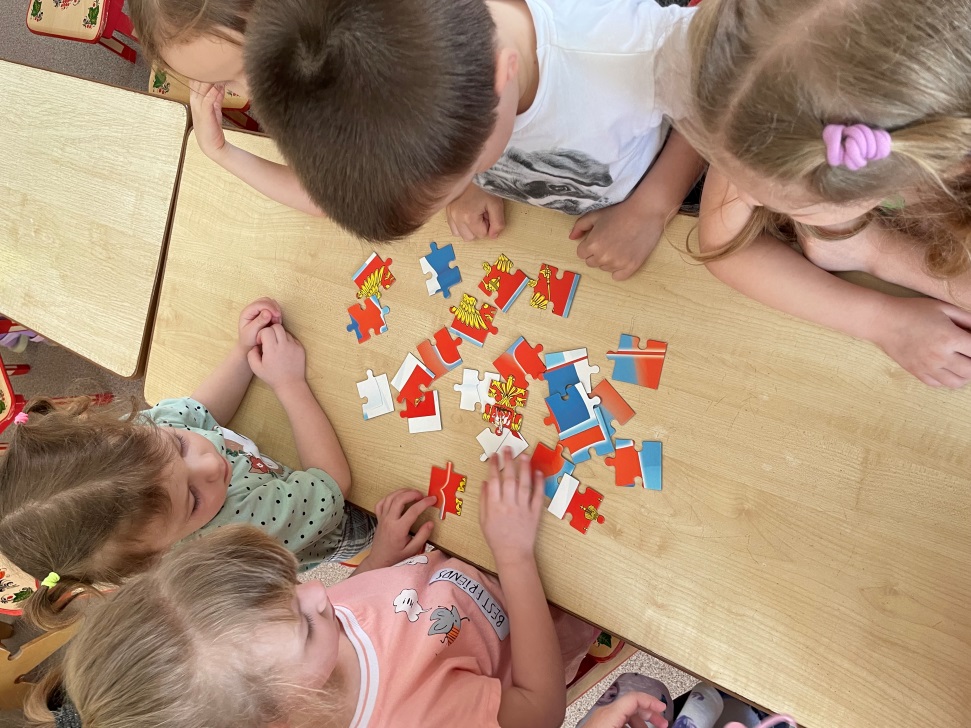 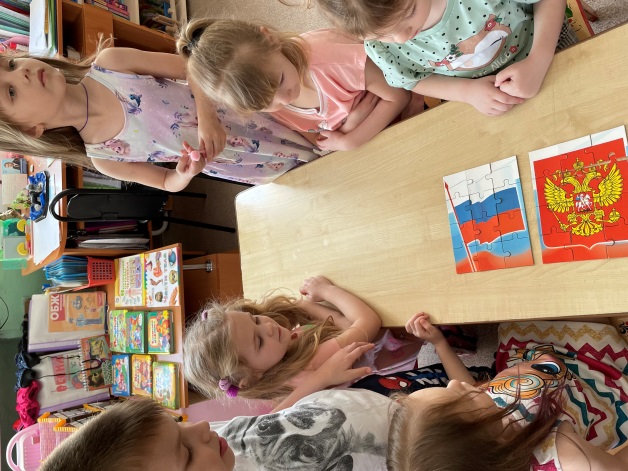 Тема : «Трудовой Новосибирск»
Познакомили детей с развитием промышленности в городе Новосибирске , значением заводов в жизни города и страны : завод им. Чкалова-выпуск самолетов и Сибсельмаша – выпуск тракторов .
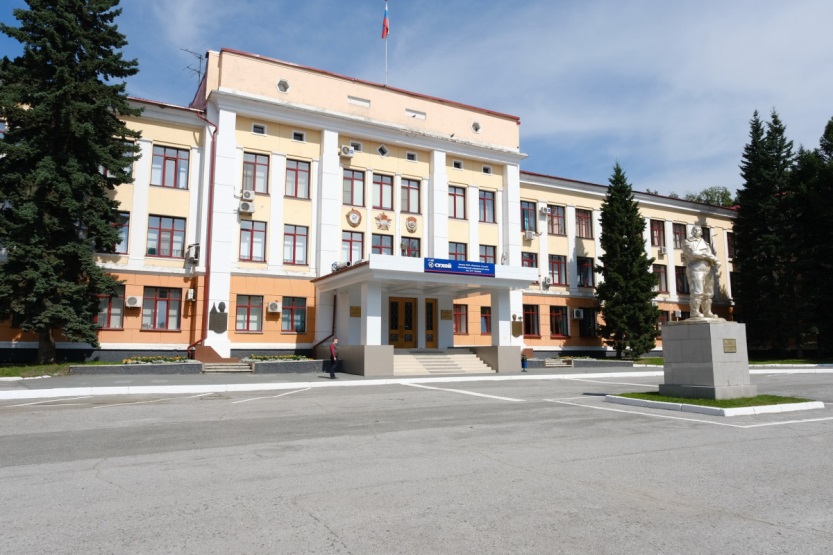 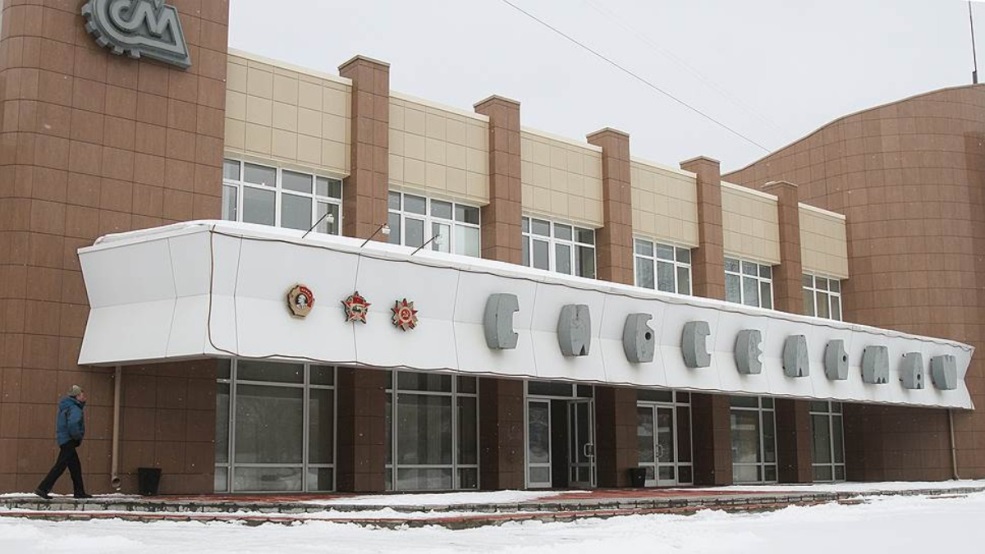 Блок «Природа Новосибирской области»
Тема : «Васюганские болота. Экосистема «Болота»
Познакомили с экосистемой «Болото» – васюганские болота НСО .
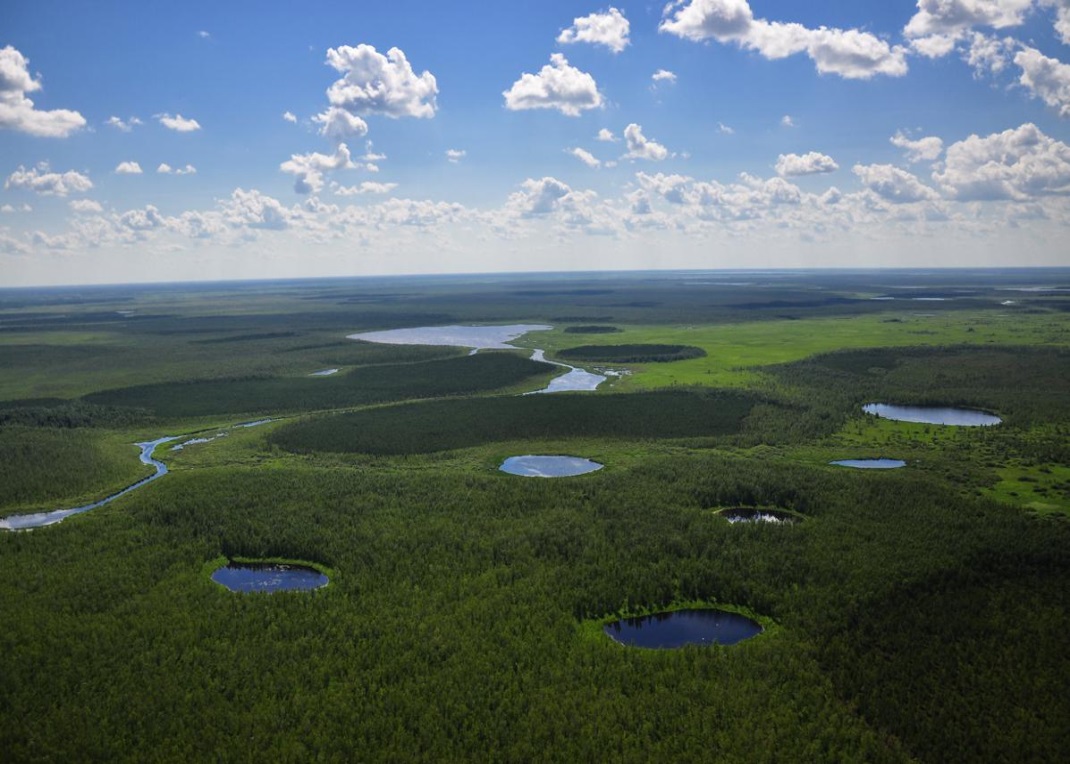 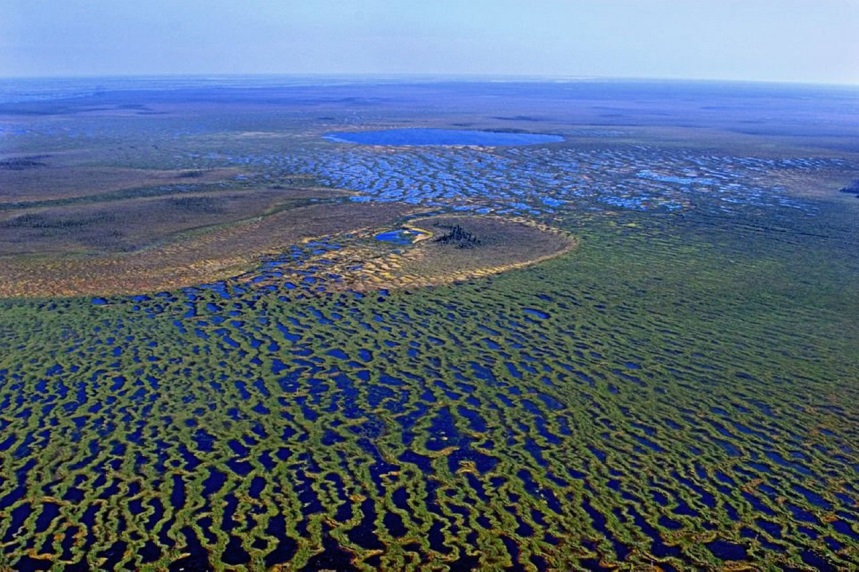 Тема : «Кулундинская степь. Экосистемы «Степь»
Познакомили детей с экосистемой «Степь»
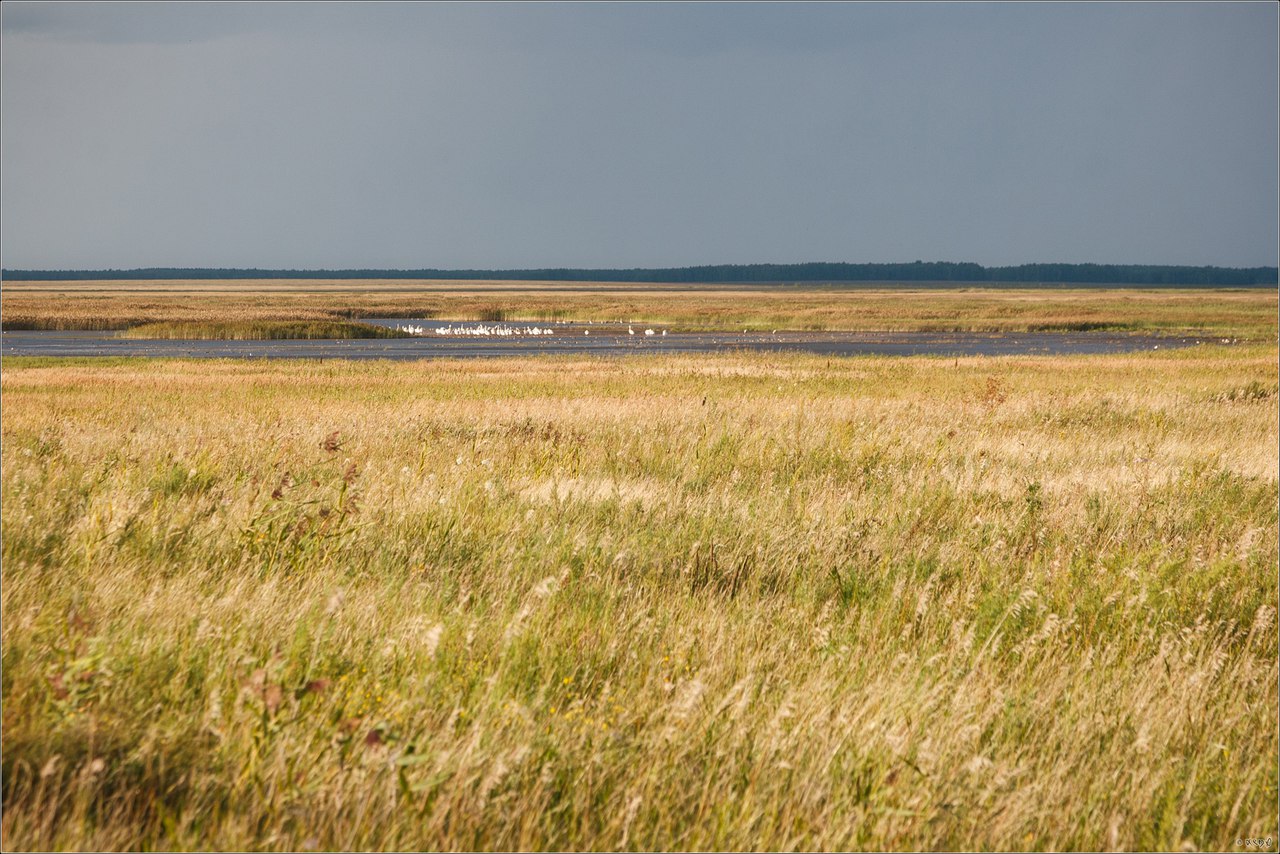 Тема : «Лесостепи Новосибирской области . Экосистема «Лесостепь»
Познакомили детей с природной экосистемой лесостепи (Барабинская лесостепь) и животным миром
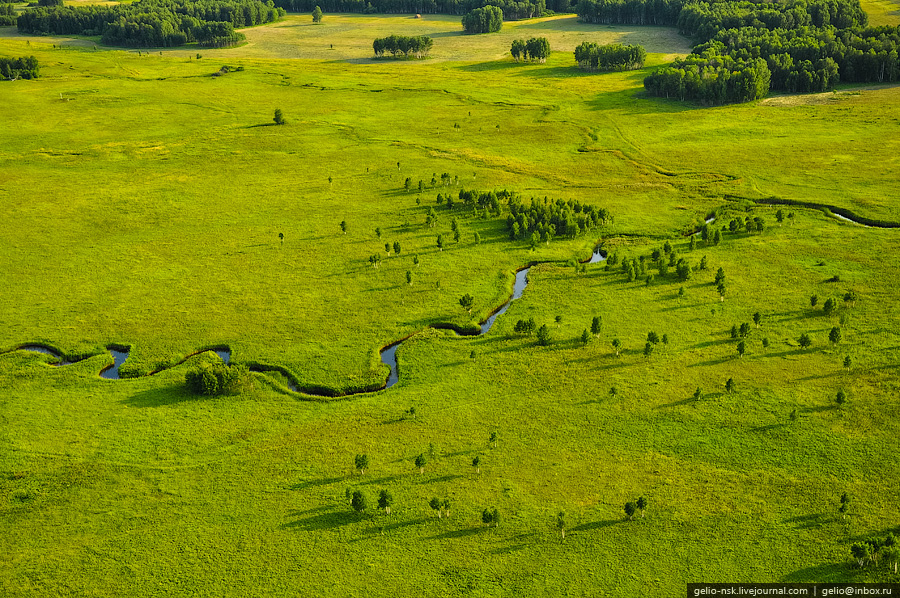 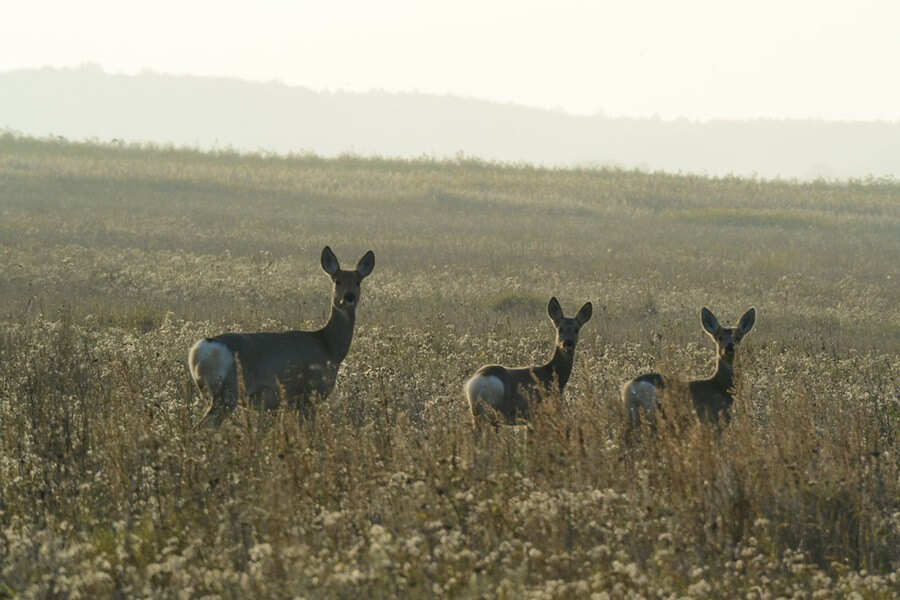 Блок : «Культура и достопримечательности Новосибирской области»
Тема : «Архитектура . «На веселие во село!» 
(Изготовление макета села.)
 Познакомили детей с понятием «Село» , рассмотрели домовые постройки
 (поселок Колывань)
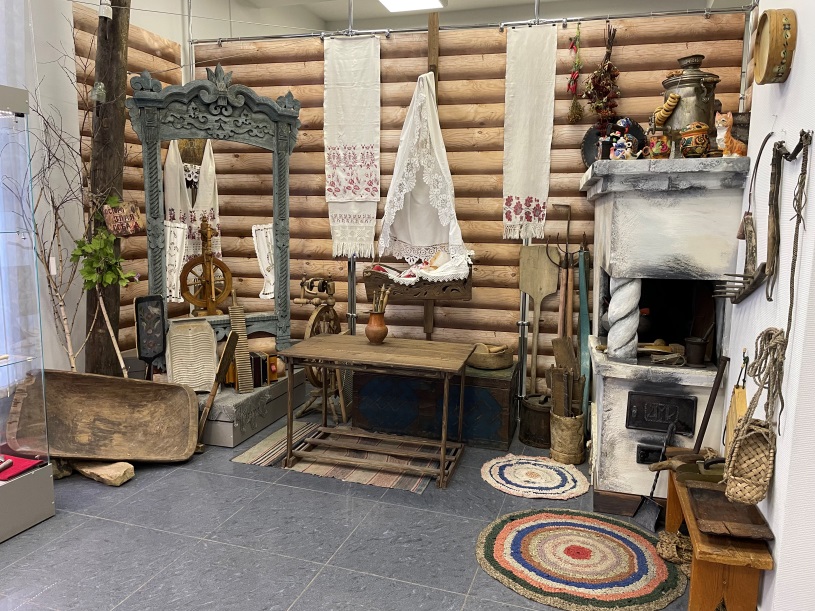 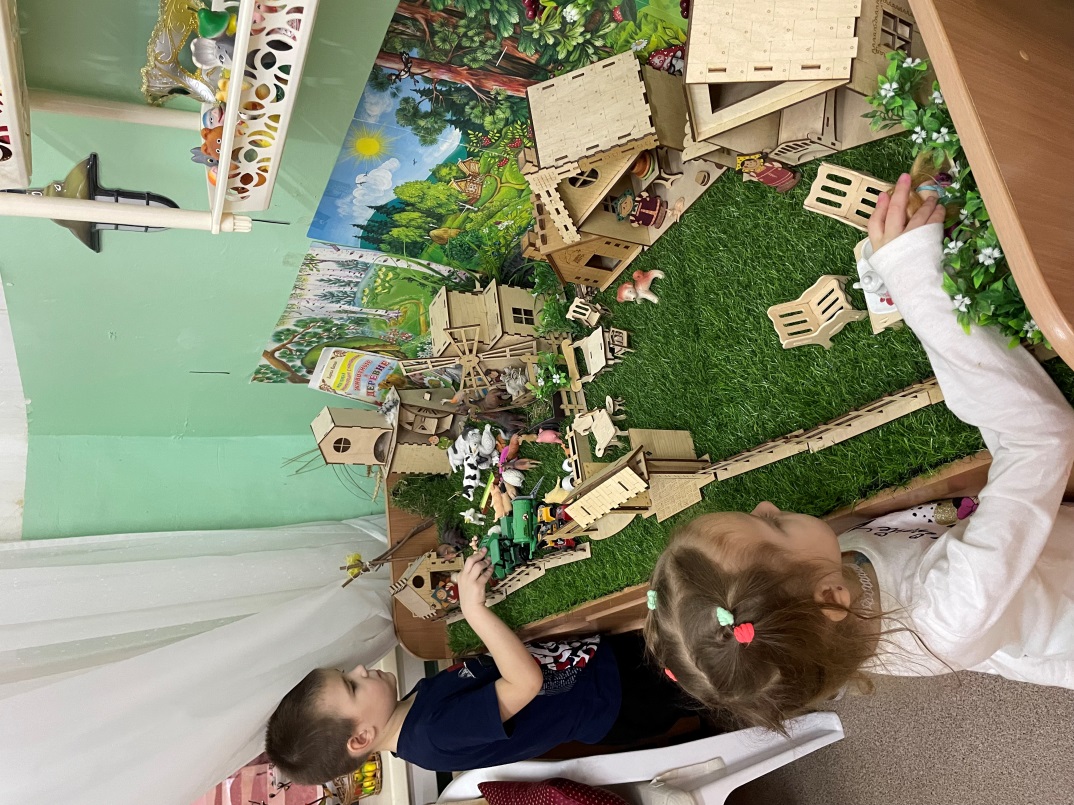 Тема : «Искусство. Здравствуй , государыня Изба!»
Познакомили детей с русской печью , предметами домашнего обихода (керамический горшок, миски, ложки деревянные)на примере археологических раскопок в Венгеровском районе .
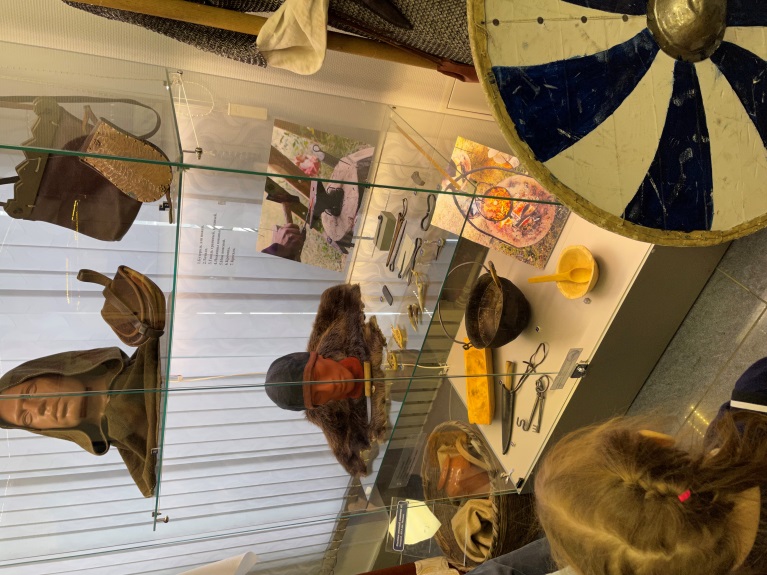 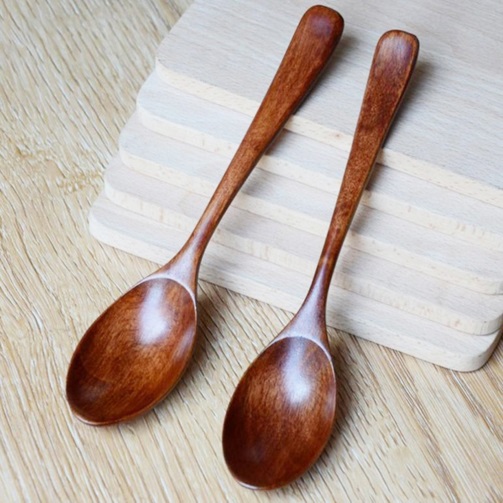 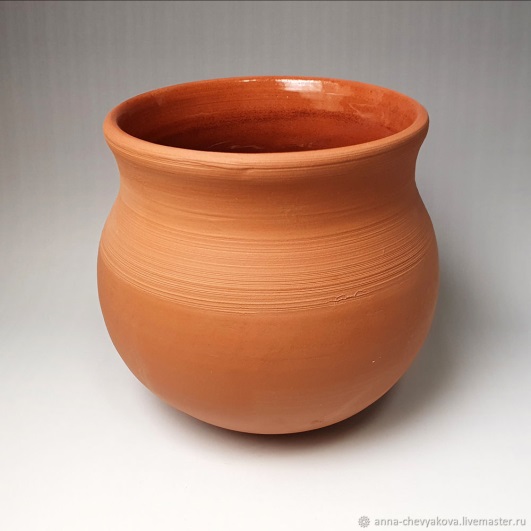 Тема : «Народная культура «Сибиряк не тот, кто мороза не боится, а тот кто умеет от мороза «храниться»
Познакомили детей с этнографическими комплексами одежды (доха) , обуви (пимы) , головных уборов (ушанка) .
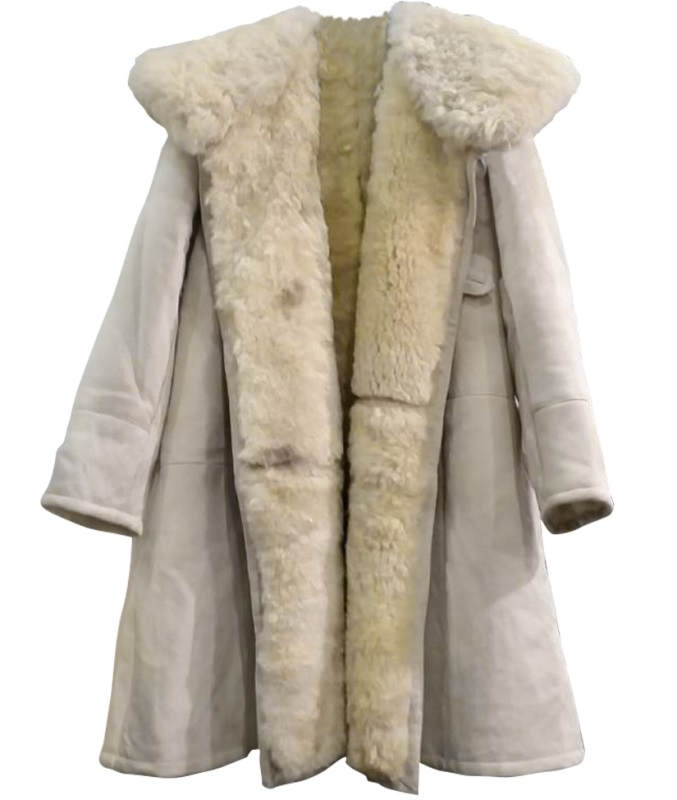 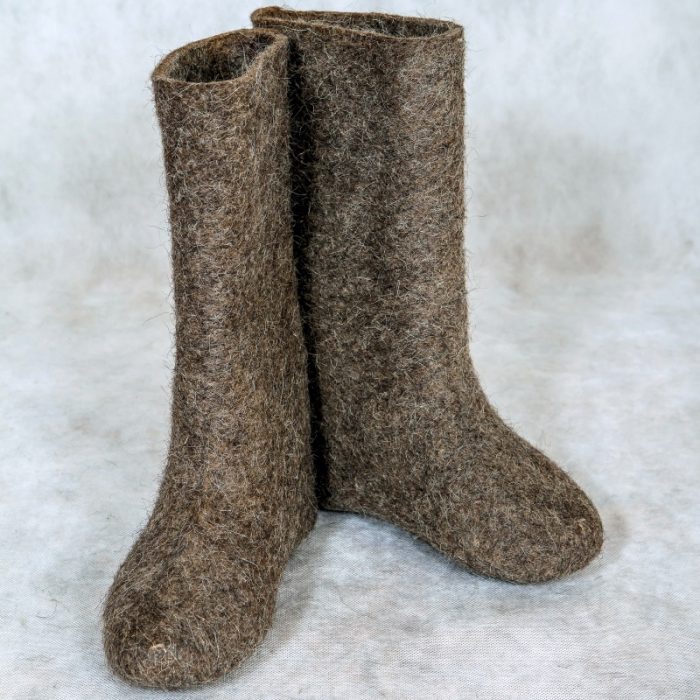 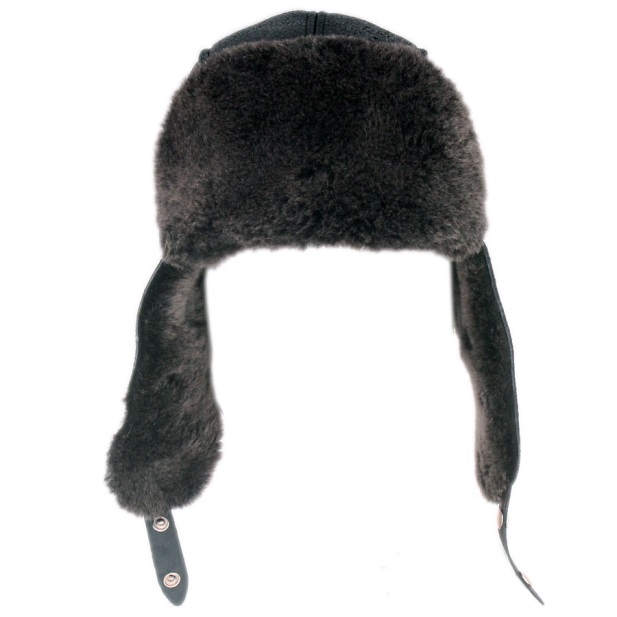 Блок  «Знаменитые люди Новосибирской области»
Тема : «Люди искусство»
Познакомили детей с творчеством детского новосибирского писателя Юрия Магалифа 
(сказки «Жаконя», «Кот Котькин»
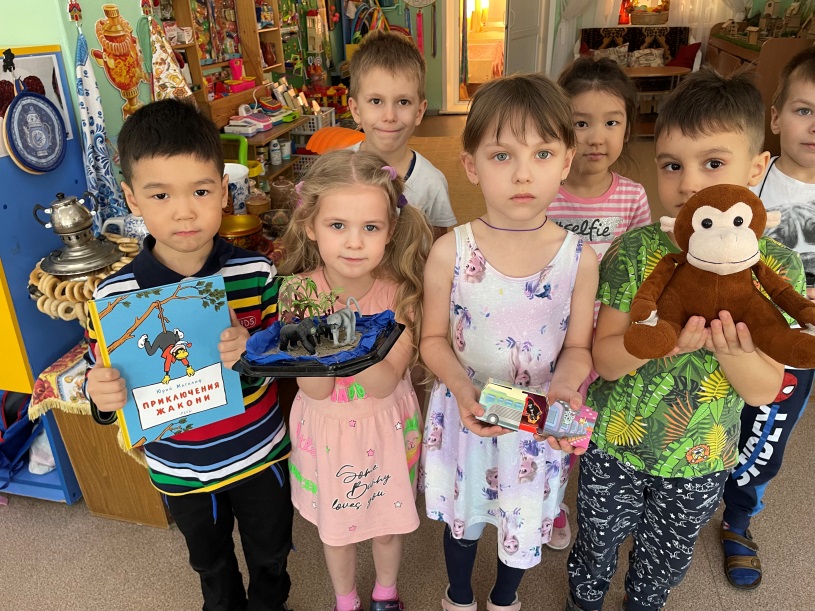 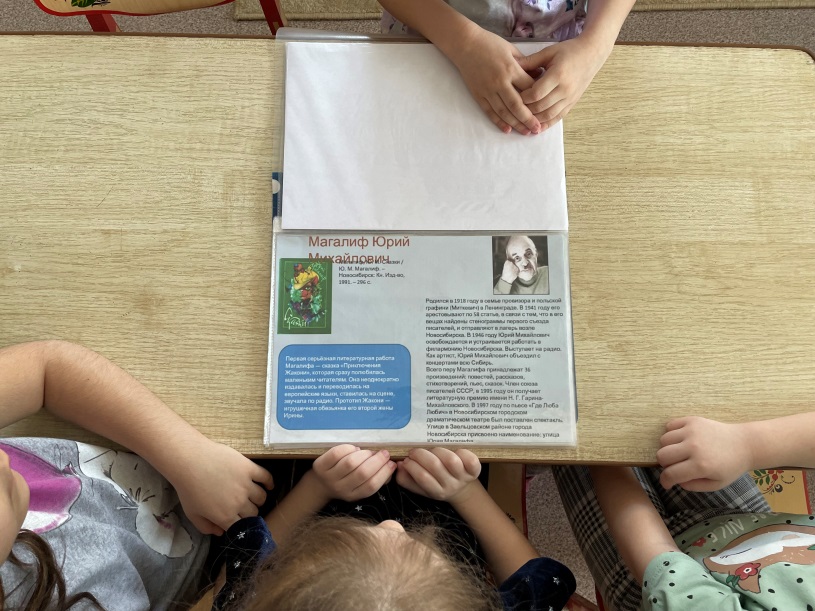 Тема : «Олимпийские чемпионы»
Познакомили детей со спортивными достижениями олимпийских чемпионов , прославивших наш край : 
Анна Богалий (биатлонистка) , Александр Карелин (борец),Станислав Позняков (фехтовальщик)
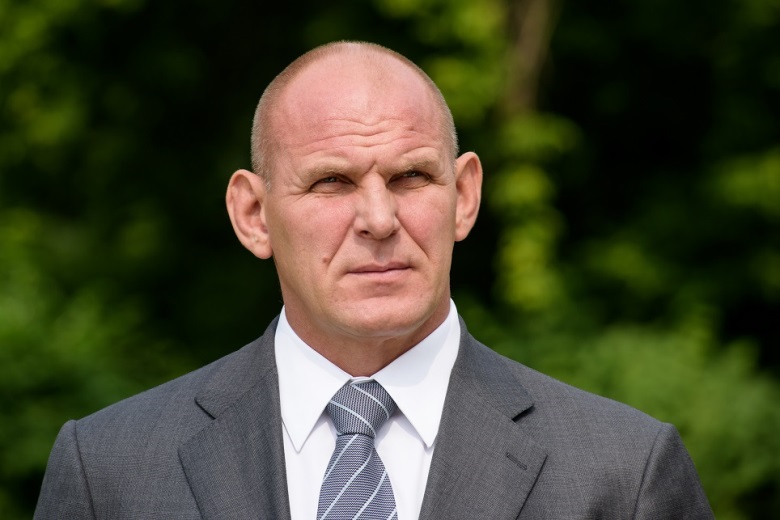 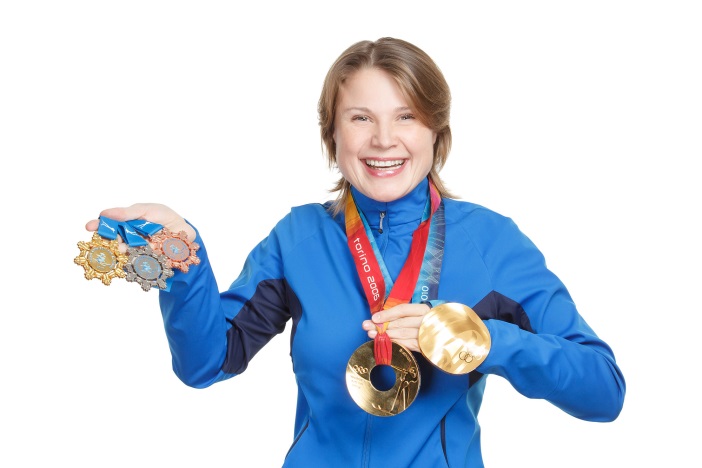 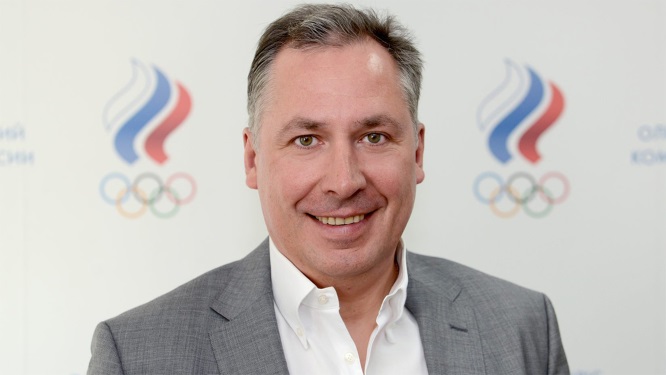 Тема : «Герои сибиряки в годы ВОВ»
Познакомили детей с сибиряками , которые проявили героизм в годы ВОВ , рассказали о подвиге Александра Покрышкина .
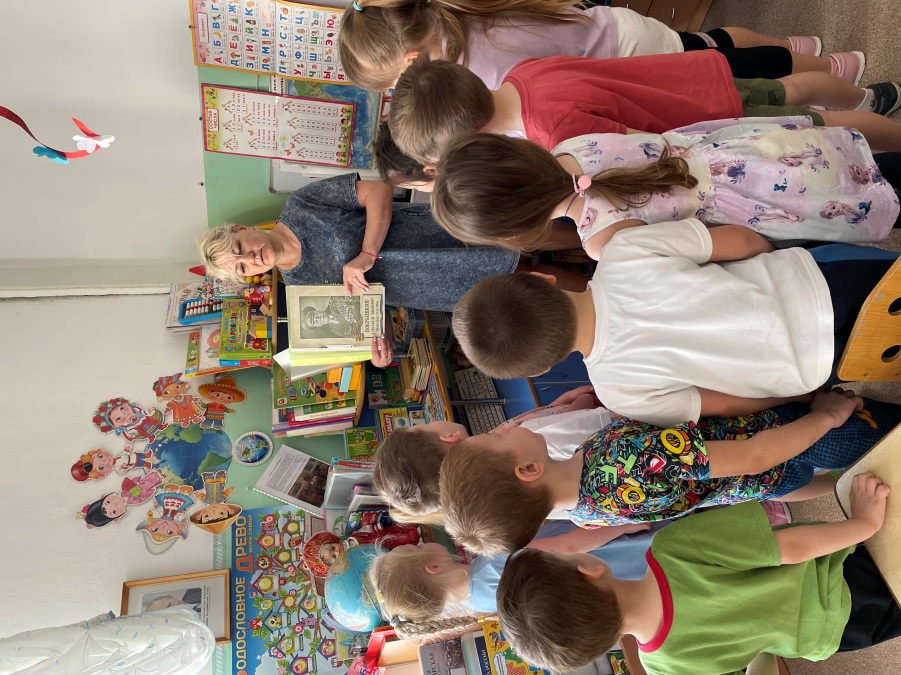 Блок  «Истрия Новосибирской области»
Тема : «По страницам истории Новосибирской области . Откуда пришло название…»
 (интерактивное путешествие)
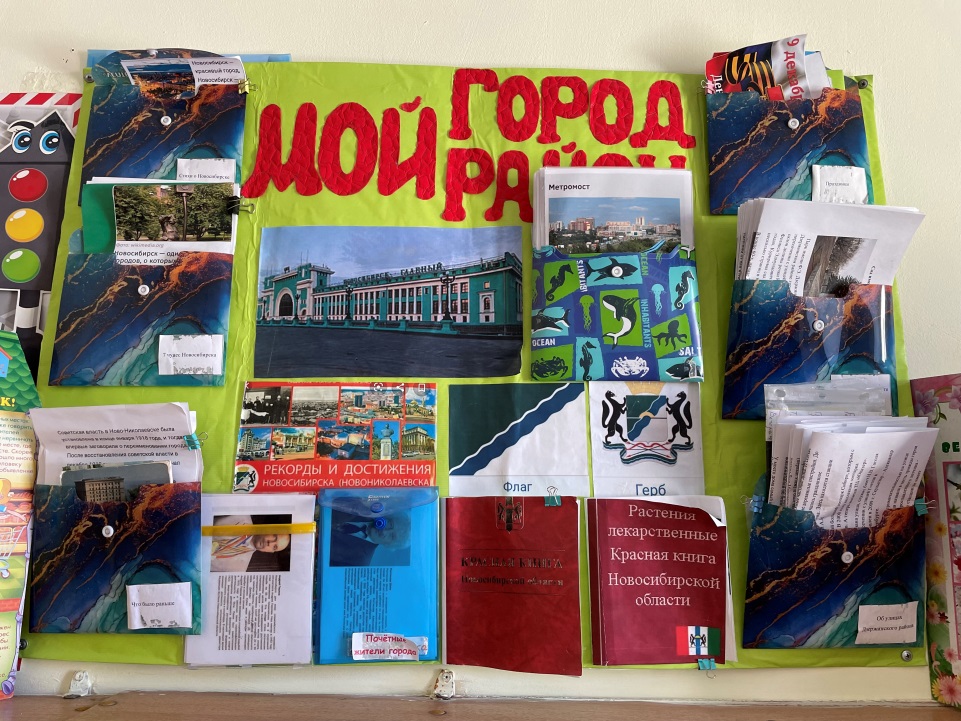 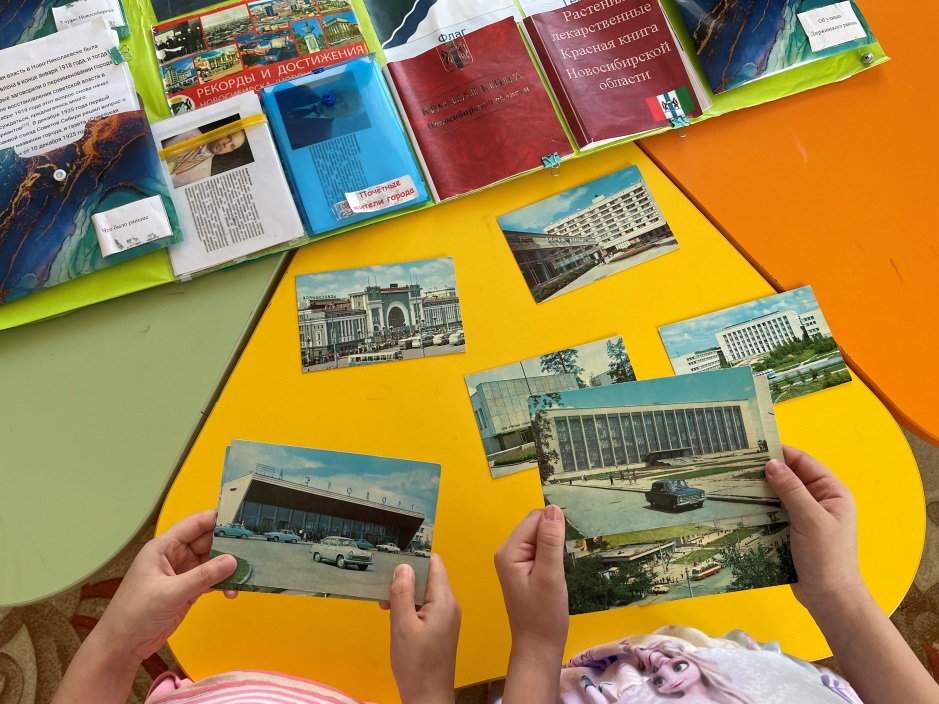 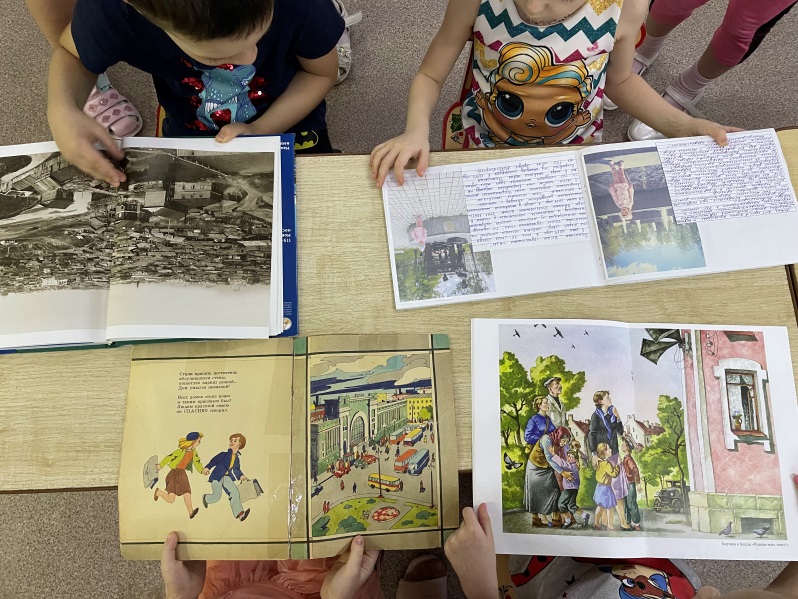 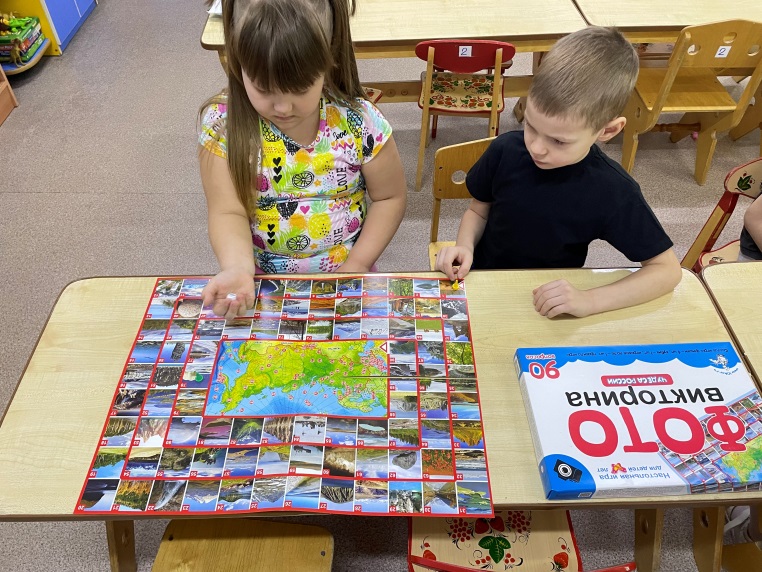 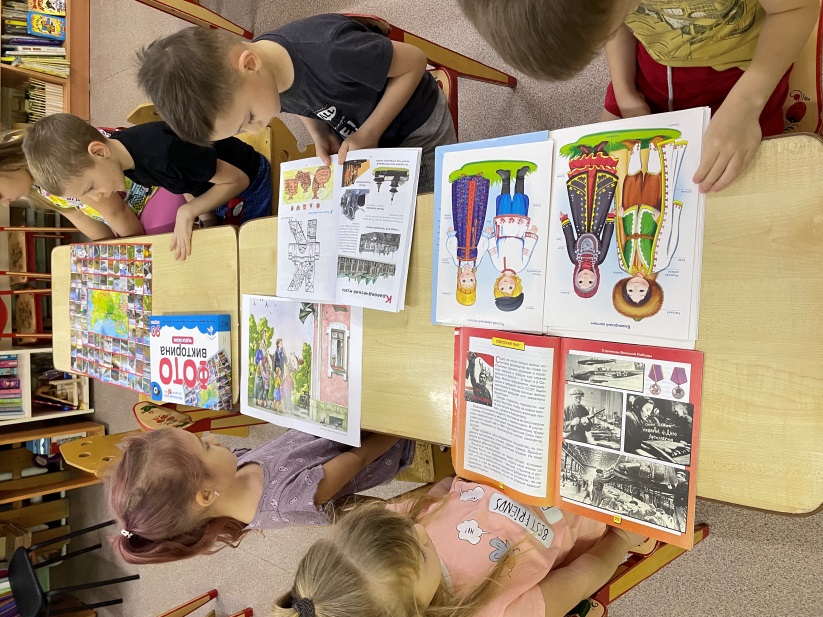 Тема : «Игра викторина «О чем говорят символы?»
Закрепление представлений детей о государственных символах НСО (флаг, герб) , формировать уважительное отношение .
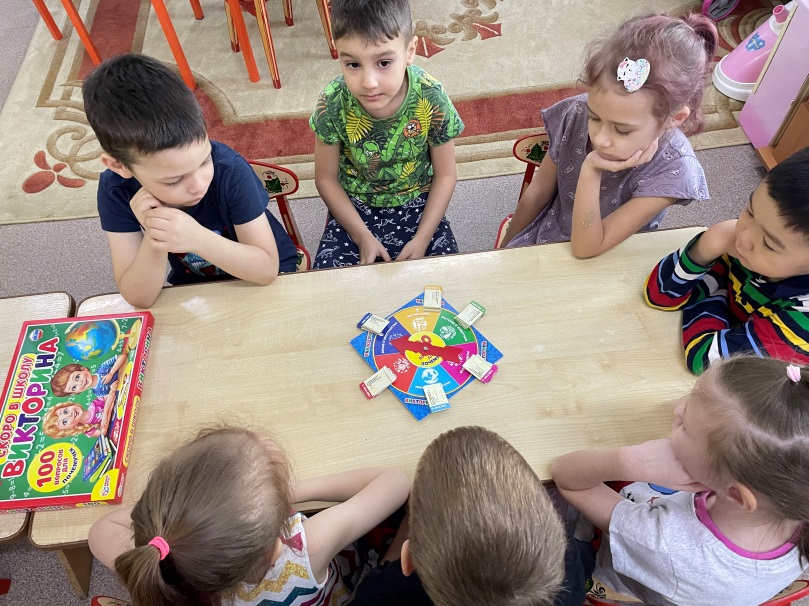 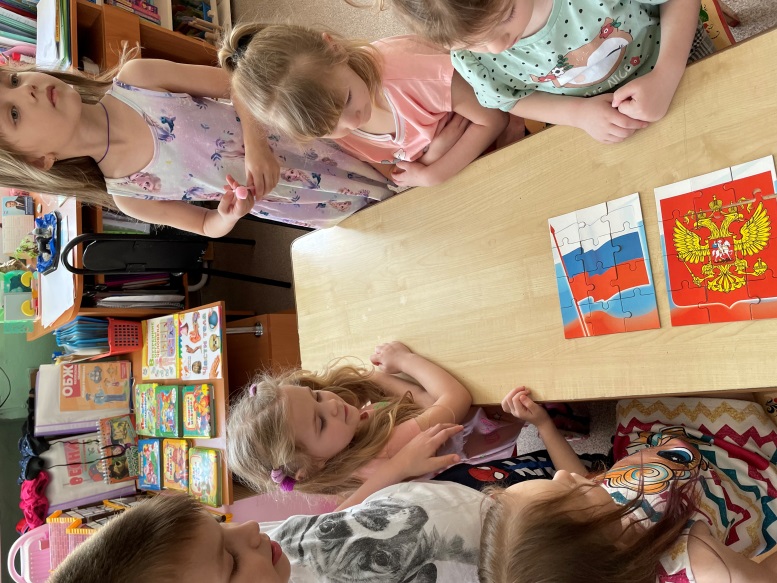 Итоговое мероприятие . «Путешествие по карте Новосибирской области» (виртуальный тур)
Закрепление и систематизация представлений детей о природных , культурных , исторических особенностях Новосибирской области .
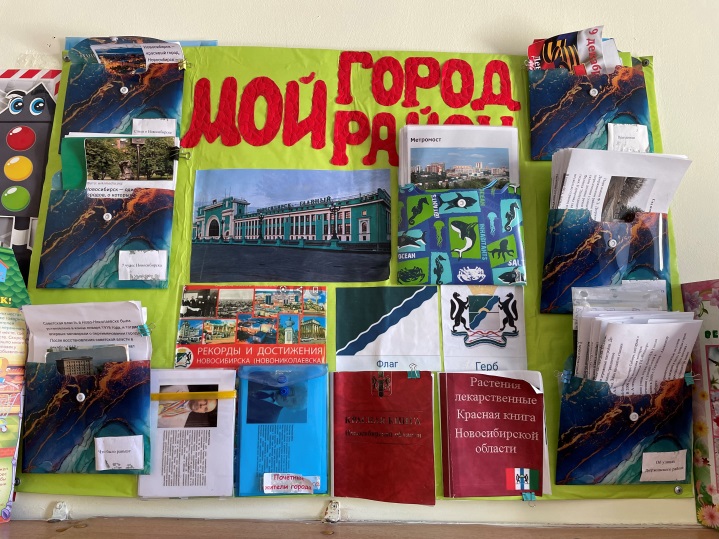 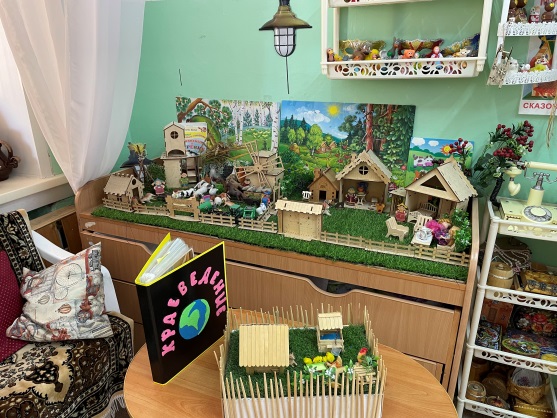 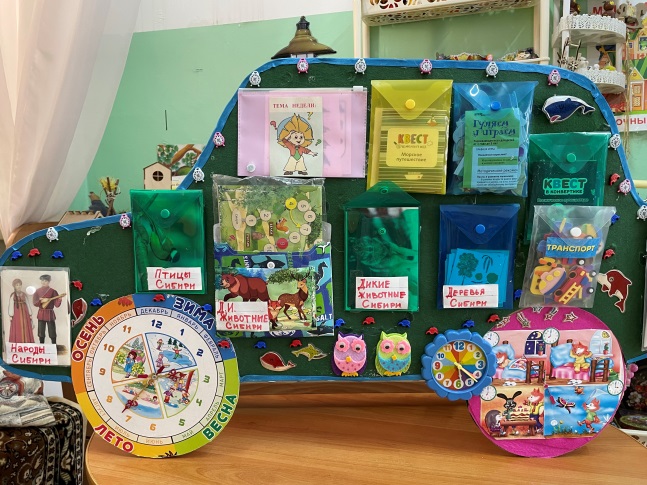 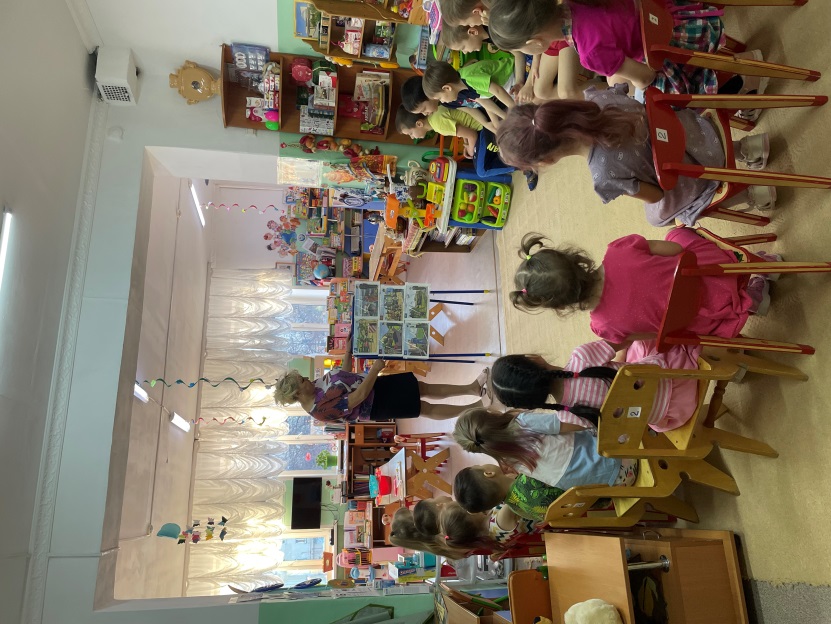 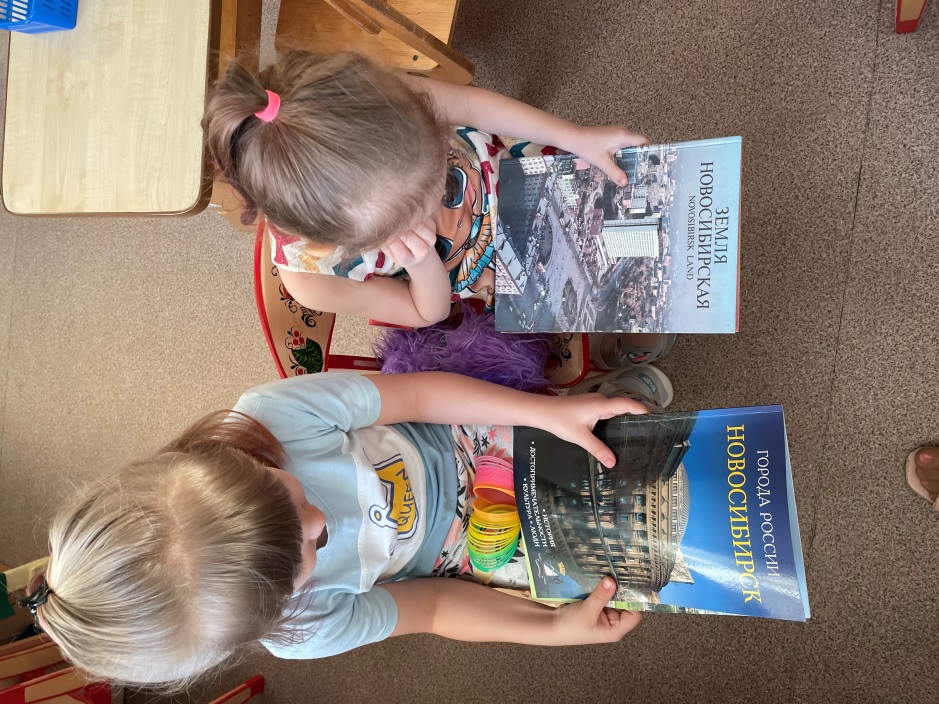 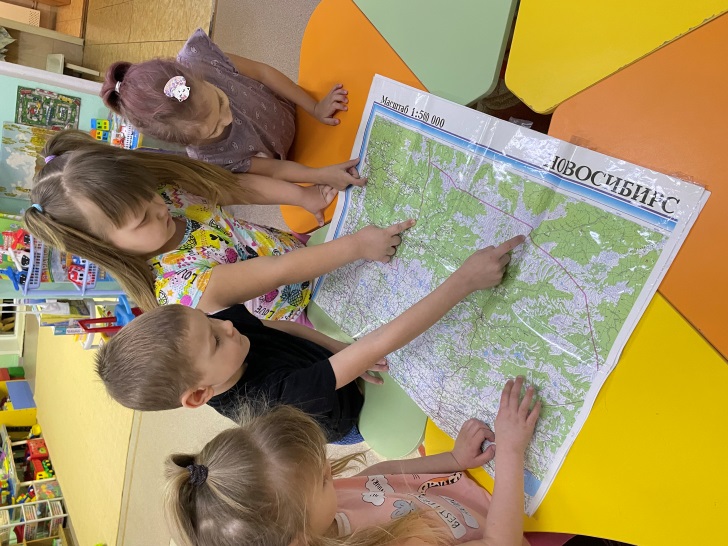 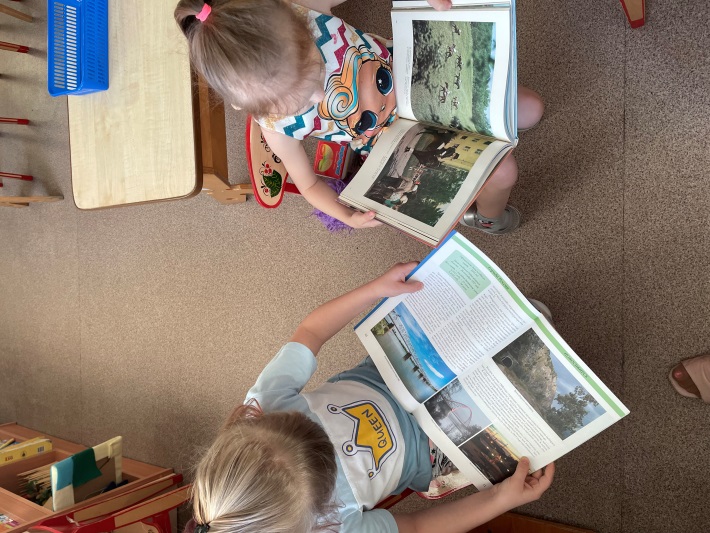 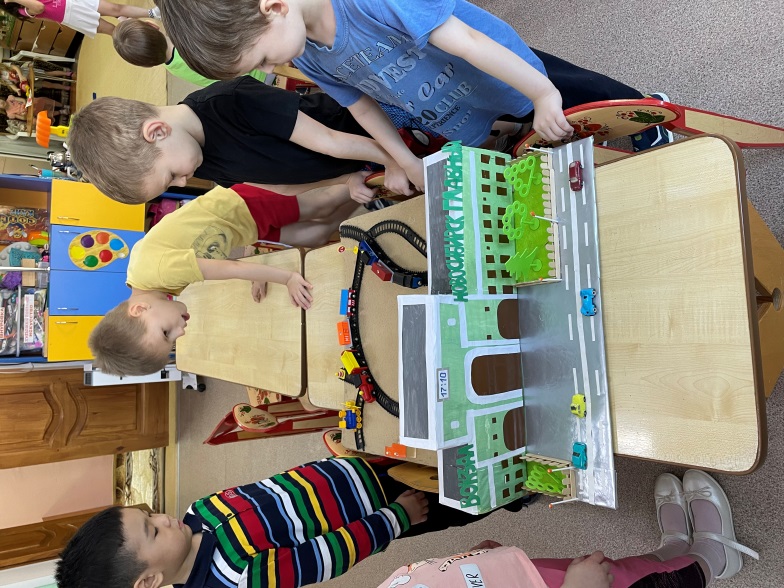 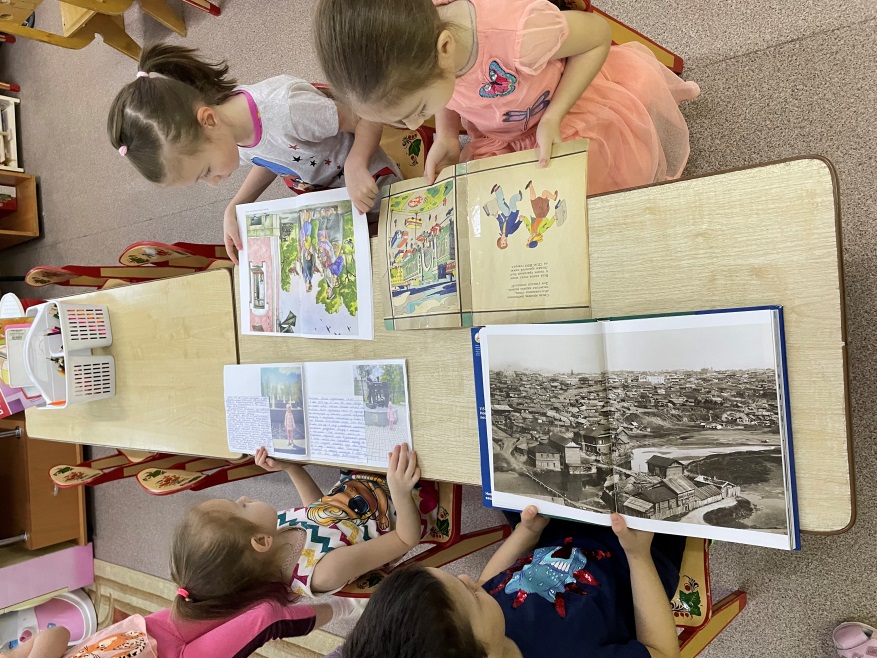 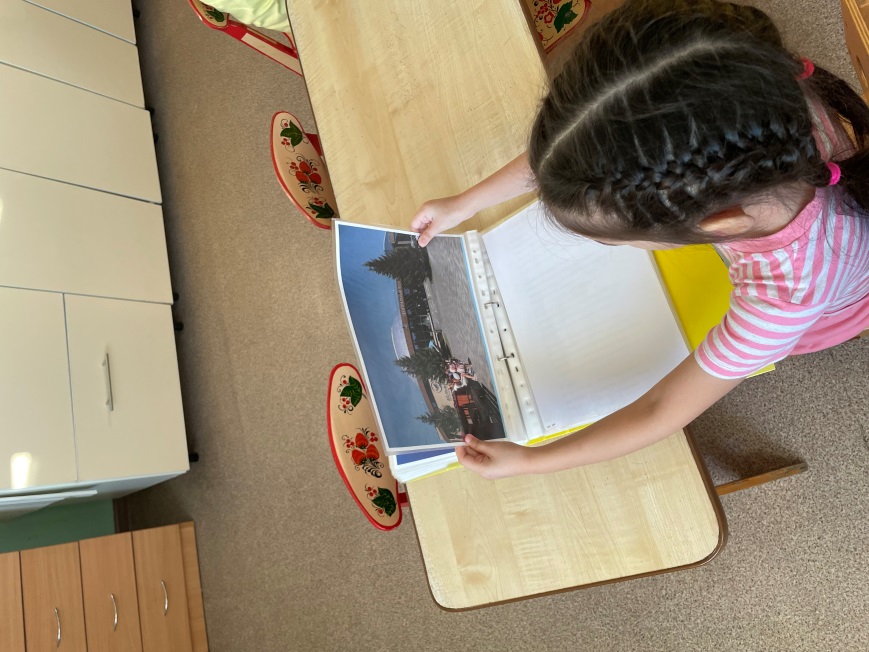 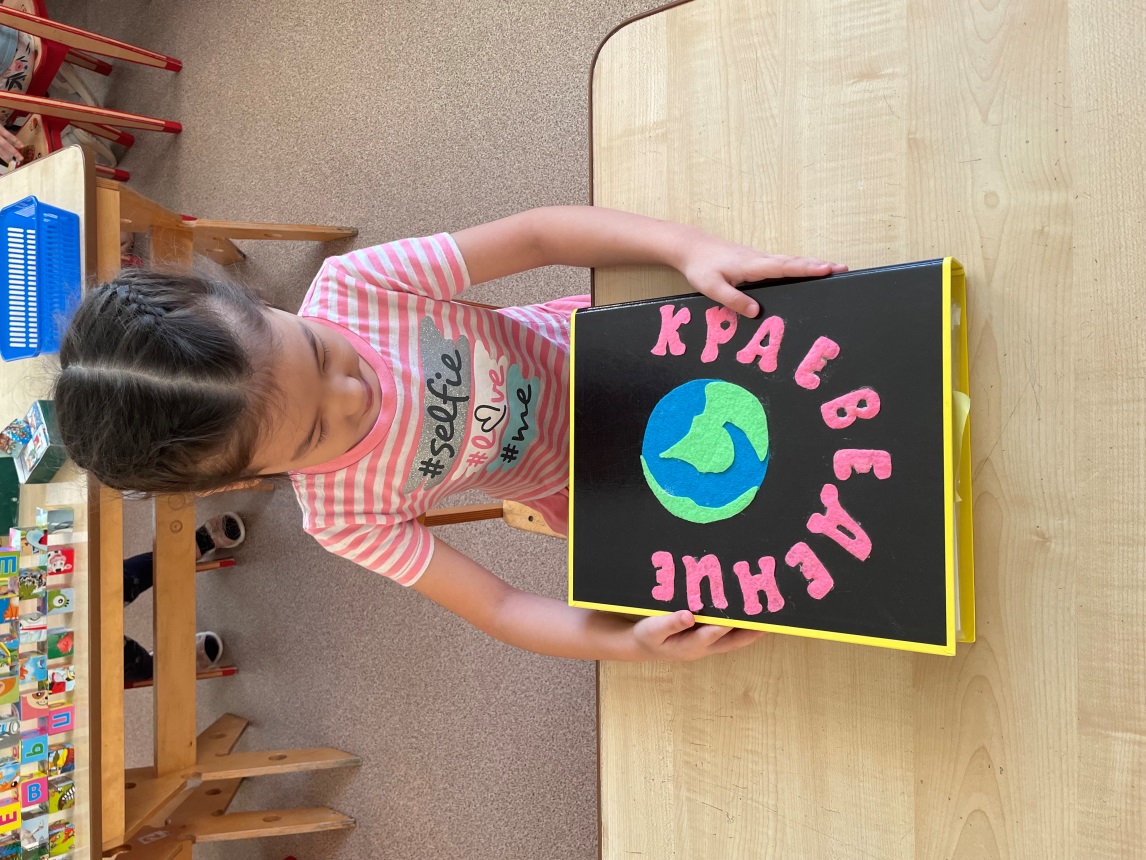 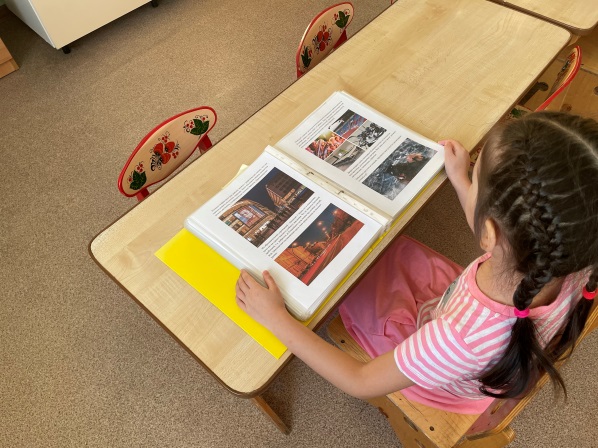 Парк культуры и отдыха
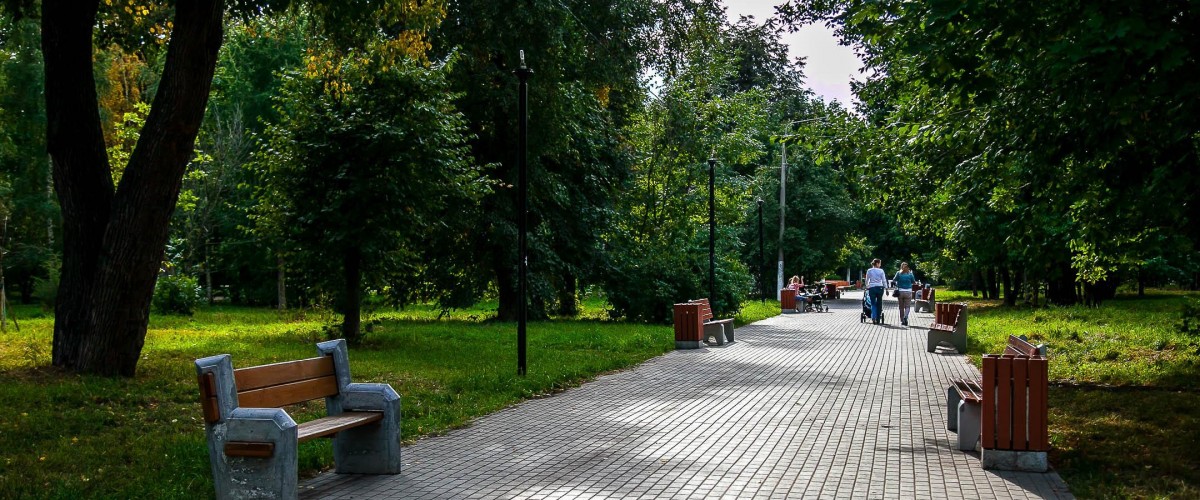 Сад им. Дзержинского
Спасибо за внимание !